স্বাগতম
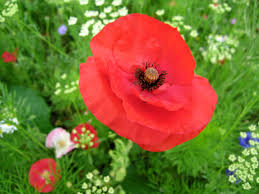 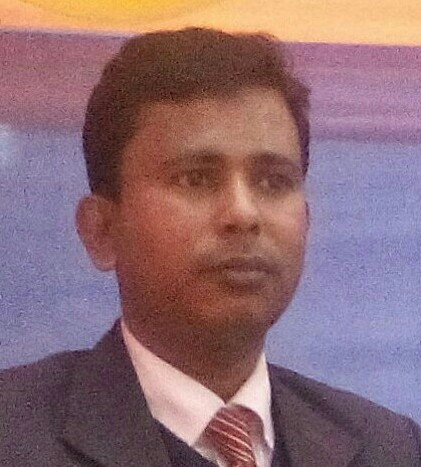 শিক্ষক পরিচিতি
সহিদুল ইসলাম
সহকারী শিক্ষক
দিয়াবাড়ী উচ্চ বিদ্যালয়
পাঠ পরিচিতি
শ্রেনী-সপ্তম
শারীরিক শিক্ষাও স্বাস্থ্য
অধ্যায়-৫ম
বিষয়বস্ত: ফুটবল: আইনকানুন
পাঠ-৬-৭
শিখনফলঃ
এই পাঠ শেষে শিক্ষার্থীরা-
ফুটবল খেলার ইতিহাস সংক্ষেপে উল্লেখ করতে পারবে।
ফুটবল খেলার মাঠের বিভিন্ন অংশ ব্যাখা করতে পারবে।
ফুটবল খেলার আইনগুলো ব্যাখা করতে পারবে।
ফুটবল খেলার ইনডাইরেক্ট ডাইরেক্ট ফ্রি কিক।
ফিফা কি তা ব্যাখা করতে পারবে।
তোমরা বলতে পারবে এটা কিসের ছবি?
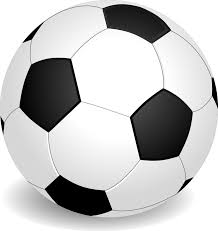 ফুটবল
ফুটবল: আইনকানুন
এটা কার এবং কিসের ছবি বলতে পারবে?
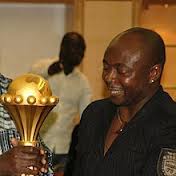 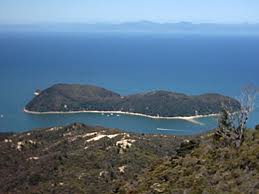 ইংল্যান্ডের
পেলে
কি  দেখছ?
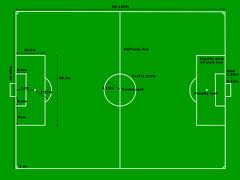 ফুটবল খেলার মাঠ
এখন কি দেখছ?
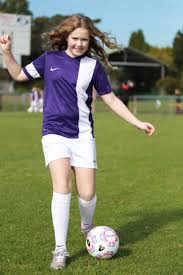 কিকিং
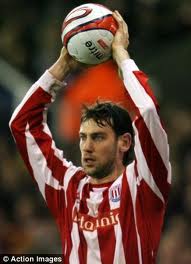 থ্রো-ইন
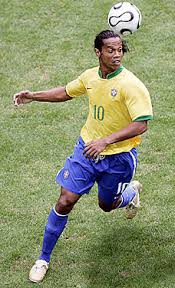 হেডিং
এখন কি দেখছ?
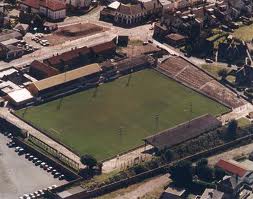 ফেডারেশন ইন্টারন্যাশনাল দি ফুটবল অ্যাসোসিয়েশন
ফুটবলের আইন কানুন সম্পকে ৫মিনিট পড়তে বলব?
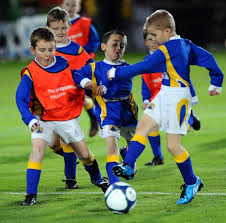 ১৭ টি আইন
একক কাজ
ফুটবলের আইন গুলো ধারা বাহিক ভাবে লিখ?
দলগত কাজঃ
ফুটবল খেলার ফাঊল ও অসদাচারন গুলো বর্ণনা কর?
দলdদ্দদ্দগত কাজঃ
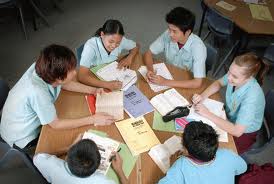 মূল্যায়ন
?
ফুটবল খেলার মাঠ কত প্রকার?
ফুটবল খেলার আইন কয়টি?
 ফুটবল ফ্রি কিক কী? 
পেনাল্টি কিক কী?
বাড়ীর কাজঃ
ফুটবলের  আইন গুলোরকৌশল খাতায় লিখে আনবে?
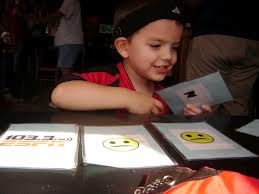 ধন্যবাদ সবাইকে
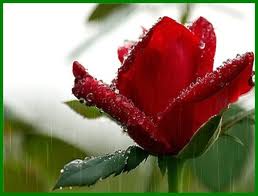